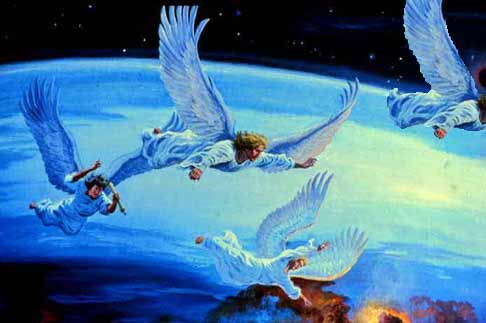 Los ANGELES
y la 
PROVIDENCIA  DE  DIOS
¿No son todos ellos espíritus ministradores, enviados para servir por causa de los que heredarán la salvación? – Heb. 1:14
Moisés…y el ángel del Señor
Ex 3:1-6 - Apacentando Moisés las ovejas de Jetro su suegro, sacerdote de Madián, llevó las ovejas a través del desierto, y llegó hasta Horeb, monte de Dios.  Y se le apareció el Angel de Jehová en una llama de fuego en medio de una zarza; y él miró, y vio que la zarza ardía en fuego, y la zarza no se consumía.  Entonces Moisés dijo: Iré yo ahora y veré esta grande visión, por qué causa la zarza no se quema. Viendo Jehová que él iba a ver, lo llamó Dios de en medio de la zarza, y dijo: ¡Moisés, Moisés! Y él respondió: Heme aquí.  Y dijo: No te acerques; quita tu calzado de tus pies, porque el lugar en que tú estás, tierra santa es.  Y dijo: Yo soy el Dios de tu padre, Dios de Abraham, Dios de Isaac, y Dios de Jacob. Entonces Moisés cubrió su rostro, porque tuvo miedo de mirar a Dios.
El ángel del Señor aparece.
Él habla con la autoridad de Dios
Moisés…y el ángel del Señor
¿Dios había dicho algo sobre aquel ángel antes?
Ex 14:10-22 - Y cuando Faraón se hubo acercado, los hijos de Israel alzaron sus ojos, y he aquí que los egipcios venían tras ellos; por lo que los hijos de Israel temieron en gran manera, y clamaron a Jehová…Y el ángel de Dios que iba delante del campamento de Israel, se apartó e iba en pos de ellos; y asimismo la columna de nube que iba delante de ellos se apartó y se puso a sus espaldas, e iba entre el campamento de los egipcios y el campamento de Israel; y era nube y tinieblas para aquéllos, y alumbraba a Israel de noche, y en toda aquella noche nunca se acercaron los unos a los otros.  Y extendió Moisés su mano sobre el mar, e hizo Jehová que el mar se retirase por recio viento oriental toda aquella noche; y volvió el mar en seco, y las aguas quedaron divididas…los hijos de Israel entraron por en medio del mar, en seco, teniendo las aguas como muro a su derecha y a su izquierda.
Un ángel andaba con ellos desde Egipto hasta aquí. ¿Sabían ellos esto?
¿Este era también el trabajo de aquel ángel o de otro ángel?
Moisés…y el ángel del Señor
Ex 23:20-23 - He aquí yo envío mi Angel delante de ti para que te guarde en el camino, y te introduzca en el lugar que yo he preparado.  Guárdate delante de él, y oye su voz; no le seas rebelde; porque él no perdonará vuestra rebelión, porque mi nombre está en él. Pero si en verdad oyeres su voz e hicieres todo lo que yo te dijere, seré enemigo de tus enemigos, y afligiré a los que te afligieren.  Porque mi Angel irá delante de ti, y te llevará a la tierra del amorreo, del heteo, del ferezeo, del cananeo, del heveo y del jebuseo, a los cuales yo haré destruir.
¿Qué 'servicio' proporcionaba este ángel?

Te guardará
Te conducirá
Te instruirá
Te llevará a Canaán
La tarea del ángel era asegurar que el éxodo y el viaje a Canaan se lograra; representaba a Dios durante aquel tiempo y en todas las situaciones involucradas, incluso manejar cualquiera rebelión de ellos.
Moisés…y el ángel del Señor
Ex 32:31-35 - Entonces volvió Moisés a Jehová, y dijo: Te ruego, pues este pueblo ha cometido un gran pecado, porque se hicieron dioses de oro, que perdones ahora su pecado, y si no, ráeme ahora de tu libro que has escrito.   Y Jehová respondió a Moisés: Al que pecare contra mí, a éste raeré yo de mi libro.  Ve, pues, ahora, lleva a este pueblo a donde te he dicho; he aquí mi ángel irá delante de ti; pero en el día del castigo, yo castigaré en ellos su pecado. Y Jehová hirió al pueblo, porque habían hecho el becerro que formó Aarón.
Dios dijo que el ángel  ‘no perdonará vuestra rebelión, porque
mi nombre está en él.’

¿Fue el ángel quién,
como el ministro de Dios, los hirió?
Moisés…y el ángel del Señor
La conquista de la tierra, entonces, era debido a la ayuda de un ángel, aunque hay solo una mención de un ángel en el libro de Josué, 5:13-15.
Ex 33:1-3 - Jehová dijo a Moisés: Anda, sube de aquí, tú y el pueblo que sacaste de la tierra de Egipto, a la tierra de la cual juré a Abraham, Isaac y Jacob, diciendo: A tu descendencia la daré; y yo enviaré delante de ti el ángel, y echaré fuera al cananeo y al amorreo, al heteo, al ferezeo, al heveo y al jebuseo (a la tierra que fluye leche y miel); pero yo no subiré en medio de ti, porque eres pueblo de dura cerviz, no sea que te consuma en el camino.
Será mejor para ustedes si Mi ángel les acompaña… ¡él será menos fuerte con ustedes!
Balaam…y el ángel del Señor
Núm 22:20-23 - Y vino Dios a Balaam de noche, y le dijo: Si vinieron para llamarte estos hombres, levántate y vete con ellos; pero harás lo que yo te diga.  Así Balaam se levantó por la mañana, y enalbardó su asna y fue con los príncipes de Moab.  Y la ira de Dios se encendió porque él iba; y el ángel de Jehová se puso en el camino por adversario suyo. Iba, pues, él montado sobre su asna, y con él dos criados suyos.  Y el asna vio al ángel de Jehová, que estaba en el camino con su espada desnuda en su mano; y se apartó el asna del camino, e iba por el campo. Entonces azotó Balaam al asna para hacerla volver al camino.
Esta es la única otra mención de un ángel entre aquí y el libro de los Jueces…ninguna durante el resto de su tiempo en el desierto, ni durante la conquista de la tierra.
Dios estaba enojado, y un ángel estuvo de pie en el camino para hacer 'el servicio'.
Balaam…y el ángel del Señor
Núm 22:24-28 - Pero el ángel de Jehová se puso en una senda de viñas que tenía pared a un lado y pared al otro.  Y viendo el asna al ángel de Jehová, se pegó a la pared, y apretó contra la pared el pie de Balaam; y él volvió a azotarla.  Y el ángel de Jehová pasó más allá, y se puso en una angostura donde no había camino para apartarse ni a derecha ni a izquierda.  Y viendo el asna al ángel de Jehová, se echó debajo de Balaam; y Balaam se enojó y azotó al asna con un palo.  Entonces Jehová abrió la boca al asna, la cual dijo a Balaam: ¿Qué te he hecho, que me has azotado estas tres veces?
¿Hay otra ocasión en la Biblia dónde un ángel fue 'visto' por un animal?
¿Por qué no apareció el ángel directamente a Balaam?
Balaam…y el ángel del Señor
Núm 22:29-33 - Y Balaam respondió al asna: Porque te has burlado de mí. ¡Ojalá tuviera espada en mi mano, que ahora te mataría!  Y el asna dijo a Balaam: ¿No soy yo tu asna? Sobre mí has cabalgado desde que tú me tienes hasta este día; ¿he acostumbrado hacerlo así contigo?  Y él respondió: No.  Entonces Jehová abrió los ojos de Balaam, y vio al ángel de Jehová que estaba en el camino, y tenía su espada desnuda en su mano.  Y Balaam hizo reverencia, y se inclinó sobre su rostro.  Y el ángel de Jehová le dijo: ¿Por qué has azotado tu asna estas tres veces?  He aquí yo he salido para resistirte, porque tu camino es perverso delante de mí.  El asna me ha visto, y se ha apartado luego de delante de mí estas tres veces; y si de mí no se hubiera apartado, yo también ahora te mataría a ti, y a ella dejaría viva.
En todo esto vemos al ángel de Dios hacer lo que él fue asignado hacer, con la autoridad de Dios para hacerlo.
Los Jueces…y el ángel del Señor
Juec 2:1-5 - El ángel de Jehová subió de Gilgal a Boquim, y dijo: Yo os saqué de Egipto, y os introduje en la tierra de la cual había jurado a vuestros padres, diciendo: No invalidaré jamás mi pacto con vosotros, con tal que vosotros no hagáis pacto con los moradores de esta tierra, cuyos altares habéis de derribar; mas vosotros no habéis atendido a mi voz. ¿Por qué habéis hecho esto?  Por tanto, yo también digo: No los echaré de delante de vosotros, sino que serán azotes para vuestros costados, y sus dioses os serán tropezadero.  Cuando el ángel de Jehová habló estas palabras a todos los hijos de Israel, el pueblo alzó su voz y lloró.  Y llamaron el nombre de aquel lugar Boquim, y ofrecieron allí sacrificios a Jehová.
Literalmente era verdadero, ya que Dios había enviado a Su ángel para hacer aquella cosa.
Los Jueces…y el ángel del Señor
En ambos casos el ángel apareció en forma humana, pero hizo algo que lo hizo evidente que él era “el ángel del Señor.”
En todo el resto del período de los jueces, una visita o acción de un ángel es descrito sólo dos veces:
*a la llamada de Gedeón, 6:11-23
*el anuncio a Manoa y su esposa acerca del 
    nacimiento de Sansón y de las cualidades 
    ‘especiales' de él, 13:3-23
    - Hay algunas cosas particulares a notar
       en la visita con los padres de Sansón
Los Jueces…y el ángel del Señor
Juec 13:9-16 - Y el ángel de Dios volvió otra vez a la mujer, estando ella en el campo; mas su marido Manoa no estaba con ella.  Y la mujer corrió prontamente a avisarle a su marido, diciéndole: Mira que se me ha aparecido aquel varón que vino a mí el otro día. Y se levantó Manoa, y siguió a su mujer; y vino al varón y le dijo: ¿Eres tú aquel varón que habló a la mujer? Y él dijo: Yo soy…Entonces Manoa dijo al ángel de Jehová: Te ruego nos permitas detenerte, y te prepararemos un cabrito.  Y el ángel de Jehová respondió a Manoa: Aunque me detengas, no comeré de tu pan; mas si quieres hacer holocausto, ofrécelo a Jehová. Y no sabía Manoa que aquél fuese ángel de Jehová.
El ángel de Dios 
pareció ser un varón
Él rechazó la comida…pero los ángeles en Gen 18 comieron lo que Abraham les dio.
Los Jueces…y el ángel del Señor
Juec 13:17-21 - Entonces dijo Manoa al ángel de Jehová: ¿Cuál es tu nombre, para que cuando se cumpla tu palabra te honremos?  Y el ángel de Jehová respondió: ¿Por qué preguntas por mi nombre, que es admirable?  Y Manoa tomó un cabrito y una ofrenda, y los ofreció sobre una peña a Jehová; y el ángel hizo milagro ante los ojos de Manoa y de su mujer.  Porque aconteció que cuando la llama subía del altar hacia el cielo, el ángel de Jehová subió en la llama del altar ante los ojos de Manoa y de su mujer, los cuales se postraron en tierra.  Y el ángel de Jehová no volvió a aparecer a Manoa ni a su mujer. Entonces conoció Manoa que era el ángel de Jehová.
Otras versiones:
‘secreto’
‘no puede ser entendido’
En forma humana y aún subió en la llama
Sólo entonces conoció Manoa que él era un ángel.
Josué…y el Príncipe del ejercito de Jehová
Hay sólo 1 mención más de ángeles durante el período de los 25 años de la conquista y los 17 años entre la muerte de Josué y Otoniel, el primer juez.
Josué confundió al ángel como un varon.
Jos 5:13-15 - Estando Josué cerca de Jericó, alzó sus ojos y vio un varón que estaba delante de él, el cual tenía una espada desenvainada en su mano. Y Josué, yendo hacia él, le dijo: ¿Eres de los nuestros, o de nuestros enemigos?  El respondió: No; mas como Príncipe del ejército de Jehová he venido ahora. Entonces Josué, postrándose sobre su rostro en tierra, le adoró; y le dijo: ¿Qué dice mi Señor a su siervo?  Y el Príncipe del ejército de Jehová respondió a Josué: Quita el calzado de tus pies, porque el lugar donde estás es santo. Y Josué así lo hizo.
El libro de los jueces…y el ángel del Señor
Juec 6:7-10 - Y cuando los hijos de Israel clamaron a Jehová, a causa de los madianitas, Jehová envió a los hijos de Israel un varón profeta, el cual les dijo: Así ha dicho Jehová Dios de Israel: Yo os hice salir de Egipto, y os saqué de la casa de servidumbre.  Os libré de mano de los egipcios, y de mano de todos los que os afligieron, a los cuales eché de delante de vosotros, y os di su tierra; y os dije: Yo soy Jehová vuestro Dios; no temáis a los dioses de los amorreos, en cuya tierra habitáis; pero no habéis obedecido a mi voz.
Parece ser un intervalo de tiempo entre este profeta y lo que pasa en el verso siguiente…
El libro de los jueces…y el ángel del Señor
6:11-14 - Y vino el ángel de Jehová, y se sentó debajo de la encina que está en Ofra, la cual era de Joás abiezerita; y su hijo Gedeón estaba sacudiendo el trigo en el lagar, para esconderlo de los madianitas.  Y el ángel de Jehová se le apareció, y le dijo: Jehová está contigo, varón esforzado y valiente.  Y Gedeón le respondió: Ah, señor mío, si Jehová está con nosotros, ¿por qué nos ha sobrevenido todo esto? ¿Y dónde están todas sus maravillas, que nuestros padres nos han contado, diciendo: ¿No nos sacó Jehová de Egipto? Y ahora Jehová nos ha desamparado, y nos ha entregado en mano de los madianitas. Y mirándole Jehová, le dijo: Ve con esta tu fuerza, y salvarás a Israel de la mano de los madianitas. ¿No te envío yo??
“el ángel del Señor” y “el Señor” son usados de modo intercambiable
El libro de los jueces…y el ángel del Señor
6:15-19 - Entonces le respondió: Ah, señor mío, ¿con qué salvaré yo a Israel? He aquí que mi familia es pobre en Manasés, y yo el menor en la casa de mi padre.  Jehová le dijo: Ciertamente yo estaré contigo, y derrotarás a los madianitas como a un solo hombre.  Y él respondió:  Yo te ruego que si he hallado gracia delante de ti, me des señal de que tú has hablado conmigo.  Te ruego que no te vayas de aquí hasta que vuelva a ti, y saque mi ofrenda y la ponga delante de ti. Y él respondió:  Yo esperaré hasta que vuelvas.  Y entrando Gedeón, preparó un cabrito, y panes sin levadura de un efa de harina; y puso la carne en un canastillo, y el caldo en una olla, y sacándolo se lo presentó debajo de aquella encina.
El libro de los jueces…y el ángel del Señor
6:20-24 - Entonces el ángel de Dios le dijo: Toma la carne y los panes sin levadura, y ponlos sobre esta peña, y vierte el caldo. Y él lo hizo así. Y extendiendo el ángel de Jehová el báculo que tenía en su mano, tocó con la punta la carne y los panes sin levadura; y subió fuego de la peña, el cual consumió la carne y los panes sin levadura. Y el ángel de Jehová desapareció de su vista.  Viendo entonces Gedeón que era el ángel de Jehová, dijo: Ah, Señor Jehová, que he visto al ángel de Jehová cara a cara.  Pero Jehová le dijo: Paz a ti; no tengas temor, no morirás…
El ángel de Dios actuó por la autoridad de Dios, siguiendo realizando su asignación para “ir delante de” las tribus en la tierra.
Después de la historia de Sansón, no hay ninguna mención específica de un ángel hasta que uno apareció en el tiempo de David (+/- 100 años más tarde) para infligir castigo por el pecado de David cuando él censó a la gente, en 2 Sam 24.
David…y el ángel del Señor
2 Sam 24:15-17 - Y Jehová envió la peste sobre Israel desde la mañana hasta el tiempo señalado; y murieron del pueblo, desde Dan hasta Beerseba, setenta mil hombres.  Y cuando el ángel extendió su mano sobre Jerusalén para destruirla, Jehová se arrepintió de aquel mal, y dijo al ángel que destruía al pueblo: Basta ahora; detén tu mano. Y el ángel de Jehová estaba junto a la era de Arauna jebuseo.  Y David dijo a Jehová, cuando vio al ángel que destruía al pueblo….
Parece que hay diferencia entre “Jehová” y el ángel
“Jehová” tenía autoridad sobre el ángel
La peste fue infligida por el poder que venía de la mano del ángel
David…y el ángel del Señor
1 Crón 21:14-15 - Así Jehová envió una peste en Israel, y murieron de Israel setenta mil hombres. Y envió Jehová el ángel a Jerusalén para destruirla; pero cuando él estaba destruyendo, miró Jehová y se arrepintió de aquel mal, y dijo al ángel que destruía: Basta ya; detén tu mano. El ángel de Jehová estaba junto a la era de Ornán jebuseo.  Y alzando David sus ojos, vio al ángel de Jehová, que estaba entre el cielo y la tierra, con una espada desnuda en su mano, extendida contra Jerusalén. Entonces David y los ancianos se postraron sobre sus rostros, cubiertos de cilicio.
1 Crón 21:14-15 - Así Jehová envió una peste en Israel, y murieron de Israel setenta mil hombres. Y envió Jehová el ángel a Jerusalén para destruirla; pero cuando él estaba destruyendo, miró Jehová y se arrepintió de aquel mal, y dijo al ángel que destruía: Basta ya; detén tu mano. El ángel de Jehová estaba junto a la era de Ornán jebuseo.  Y alzando David sus ojos, vio al ángel de Jehová, que estaba entre el cielo y la tierra, con una espada desnuda en su mano, extendida contra Jerusalén. Entonces David y los ancianos se postraron sobre sus rostros, cubiertos de cilicio.
1 Crón 21:14-15 - Así Jehová envió una peste en Israel, y murieron de Israel setenta mil hombres. Y envió Jehová el ángel a Jerusalén para destruirla; pero cuando él estaba destruyendo, miró Jehová y se arrepintió de aquel mal, y dijo al ángel que destruía: Basta ya; detén tu mano. El ángel de Jehová estaba junto a la era de Ornán jebuseo.  Y alzando David sus ojos, vio al ángel de Jehová, que estaba entre el cielo y la tierra, con una espada desnuda en su mano, extendida contra Jerusalén. Entonces David y los ancianos se postraron sobre sus rostros, cubiertos de cilicio.
1 Crón 21:14-16 - Así Jehová envió una peste en Israel, y murieron de Israel setenta mil hombres. Y envió Jehová el ángel a Jerusalén para destruirla; pero cuando él estaba destruyendo, miró Jehová y se arrepintió de aquel mal, y dijo al ángel que destruía: Basta ya; detén tu mano. El ángel de Jehová estaba junto a la era de Ornán jebuseo.  Y alzando David sus ojos, vio al ángel de Jehová, que estaba entre el cielo y la tierra, con una espada desnuda en su mano, extendida contra Jerusalén. Entonces David y los ancianos se postraron sobre sus rostros, cubiertos de cilicio.
1 Crón 21:14-15 - Así Jehová envió una peste en Israel, y murieron de Israel setenta mil hombres. Y envió Jehová el ángel a Jerusalén para destruirla; pero cuando él estaba destruyendo, miró Jehová y se arrepintió de aquel mal, y dijo al ángel que destruía: Basta ya; detén tu mano. El ángel de Jehová estaba junto a la era de Ornán jebuseo.  Y alzando David sus ojos, vio al ángel de Jehová, que estaba entre el cielo y la tierra, con una espada desnuda en su mano, extendida contra Jerusalén. Entonces David y los ancianos se postraron sobre sus rostros, cubiertos de cilicio.
La intención del ángel:  destruir la ciudad
Una diferencia clara entre Jehová y el ángel asignado a castigar; Jehová tenía la autoridad
Note: “estaba junto a la era de Ornán”
¿el ángel se movió, o estuvo allí un segundo ángel?
David…y el ángel del Señor
1 Crón 21:17-19 - Y dijo David a Dios: ¿No soy yo el que hizo contar el pueblo? Yo mismo soy el que pequé, y ciertamente he hecho mal; pero estas ovejas, ¿qué han hecho? Jehová Dios mío, sea ahora tu mano contra mí, y contra la casa de mi padre, y no venga la peste sobre tu pueblo.  Y el ángel de Jehová ordenó a Gad que dijese a David que subiese y construyese un altar a Jehová en la era de Ornán jebuseo.  Entonces David subió, conforme a la palabra que Gad le había dicho en nombre de Jehová.
Dios…el ángel… el profeta que habló en nombre del Señor:

la progresión por 3 niveles no diluyó la autoridad de lo que fue dicho.
Elías…y el ángel del Señor
1 Rey 19:3-6 - Viendo, pues, el peligro, se levantó y se fue para salvar su vida, y vino a Beerseba, que está en Judá, y dejó allí a su criado.  Y él se fue por el desierto un día de camino, y vino y se sentó debajo de un enebro; y deseando morirse, dijo: Basta ya, oh Jehová, quítame la vida, pues no soy yo mejor que mis padres.  Y echándose debajo del enebro, se quedó dormido; y he aquí luego un ángel le tocó, y le dijo: Levántate, come.  Entonces él miró, y he aquí a su cabecera una torta cocida sobre las ascuas, y una vasija de agua; y comió y bebió, y volvió a dormirse.
Un ángel le trajo una comida
Ezequías…y el ángel del Señor
2 Rey 19:32-36 - …así dice Jehová acerca del rey de Asiria: No entrará en esta ciudad, ni echará saeta en ella; ni vendrá delante de ella con escudo, ni levantará contra ella baluarte.  Por el mismo camino que vino, volverá, y no entrará en esta ciudad, dice Jehová.  Porque yo ampararé esta ciudad para salvarla, por amor a mí mismo, y por amor a David mi siervo.  Y aconteció que aquella misma noche salió el ángel de Jehová, y mató en el campamento de los asirios a ciento ochenta y cinco mil; y cuando se levantaron por la mañana, he aquí que todo era cuerpos de muertos.  Entonces Senaquerib rey de Asiria se fue, y volvió a Nínive, donde se quedó.
La voluntad de Jehová:  defender Jerusalén
Su voluntad realizada por un ángel: un caso espectacular de un ángel “haciendo servicio” para los criados de Dios
Ezequías…y el ángel del Señor
La versión de aquella historia en
2 Crónicas
2 Crón 32:20-22 - Mas el rey Ezequías y el profeta Isaías hijo de Amoz oraron por esto, y clamaron al cielo.  Y Jehová envió un ángel, el cual destruyó a todo valiente y esforzado, y a los jefes y capitanes en el campamento del rey de Asiria. Este se volvió, por tanto, avergonzado a su tierra; y entrando en el templo de su dios, allí lo mataron a espada sus propios hijos.  Así salvó Jehová a Ezequías y a los moradores de Jerusalén de las manos de Senaquerib rey de Asiria, y de las manos de todos; y les dio reposo por todos lados.
¿Cómo sabía el ángel las capacidades y la fila de cada hombre en el campo de Asiria?
¿Qué saben los ángeles acerca de cada uno de nosotros?
Percepciones en los Salmos
Sal 34:6-7 - Salmo de David, cuando mudó su semblante delante de Abimelec, y él lo echó, y se fue.

Este pobre clamó, y le oyó Jehová, y lo libró de todas sus angustias.  El ángel de Jehová acampa alrededor de los que le temen, y los defiende.
Atención angelical a la gente de Dios: una presencia constante e intervención activa en sus vidas
¿Este es un ejemplo de cómo Dios nos guarda Sus promesas?  ¿'La providencia' es el funcionamiento de ángeles en nuestras vidas?
Ángeles en el libro de Daniel
Dan 3:22-25 - Y como la orden del rey era apremiante, y lo habían calentado mucho, la llama del fuego mató a aquellos que habían alzado a Sadrac, Mesac y Abed-nego. Y estos tres varones, Sadrac, Mesac y Abed-nego, cayeron atados dentro del horno de fuego ardiendo.  Entonces el rey Nabucodonosor se espantó, y se levantó apresuradamente y dijo a los de su consejo: ¿No echaron a tres varones atados dentro del fuego? Ellos respondieron al rey: Es verdad, oh rey.  Y él dijo: He aquí yo veo cuatro varones sueltos, que se pasean en medio del fuego sin sufrir ningún daño; y el aspecto del cuarto es semejante a hijo de los dioses.
Dan 3:22-25 - Y como la orden del rey era apremiante, y lo habían calentado mucho, la llama del fuego mató a aquellos que habían alzado a Sadrac, Mesac y Abed-nego. Y estos tres varones, Sadrac, Mesac y Abed-nego, cayeron atados dentro del horno de fuego ardiendo.  Entonces el rey Nabucodonosor se espantó, y se levantó apresuradamente y dijo a los de su consejo: ¿No echaron a tres varones atados dentro del fuego? Ellos respondieron al rey: Es verdad, oh rey.  Y él dijo: He aquí yo veo cuatro varones sueltos, que se pasean en medio del fuego sin sufrir ningún daño; y el aspecto del cuarto es semejante a hijo de los dioses.
Entrando en el horno de fuego, ellos eran sólo 3.
¡Ahora, 4!
¡Y 1 de los 4 no parecido a los demás!
Ángeles en el libro de Daniel
Dan 3:26-28 - Entonces Nabucodonosor se acercó a la puerta del horno de fuego ardiendo, y dijo: Sadrac, Mesac y Abed-nego, siervos del Dios Altísimo, salid y venid. Entonces Sadrac, Mesac y Abed-nego salieron de en medio del fuego.  Y se juntaron los sátrapas, los gobernadores, los capitanes y los consejeros del rey, para mirar a estos varones, cómo el fuego no había tenido poder alguno sobre sus cuerpos, ni aun el cabello de sus cabezas se había quemado; sus ropas estaban intactas, y ni siquiera olor de fuego tenían.  Entonces Nabucodonosor dijo: Bendito sea el Dios de ellos, de Sadrac, Mesac y Abed-nego, que envió su ángel y libró a sus siervos….
Una reacción no inspirada, pero en el acuerdo perfecto con todas las otras historias que hemos visto
Daniel
Ángel de Dios
Dan 3 - Nabucodonosor dijo: Bendito sea el Dios de ellos, de Sadrac, Mesac y Abed-nego, que envió su ángel y libró a sus siervos.
lo protegió y lo rescató del fuego
salvó a Daniel de los leones
Dan 6 - … Mi Dios envió su ángel, el cual cerró la boca de los leones, para que no me hiciesen daño,
Dan 9 - …Gabriel, a quien había visto en la visión al principio, volando con presteza, vino a mí…y habló conmigo
lo dio entendimiento y sabiduría
A este punto, vemos a ángeles hacer tal servicio como:
Anunciar un embarazo futuro
Encontrar/ayudar a una mujer/niño en la angustia
Instruirla sobre donde ir y qué hacer
Prometer la venida de 12 naciones de su hijo
Impedir a Abraham de matar a Isaac
Causar que un carnero estar trabado en un matorral
Prometer el nacimiento de una nación, darla una 
    tierra específica, y bendecir a todas naciones por
    un hombre específico
Ayudar a un criado encontrar una esposa para el hijo 
    de su maestro
Entregar mensajes en sueños a los hombres de Dios
Proteger, guiar, instruir a la gente de Dios
Subir en llama...causar una plaga…matar 185,000 en
   1 noche…traer comidas…proteger de la muerte
No son eventos ordinarios que pueden ser descritos como resultados de la "buena o mala suerte” o de buena planificación por hombres.
¿Es posible que los ángeles nos hayan servido también?
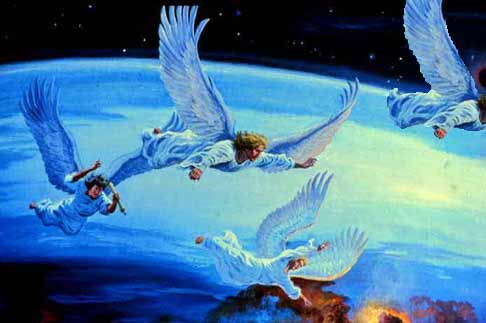 Los ANGELES
y la 
PROVIDENCIA  DE  DIOS
¿No son todos ellos espíritus ministradores, enviados para servir por causa de los que heredarán la salvación? – Heb. 1:14